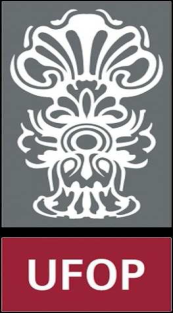 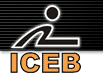 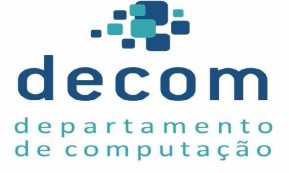 Análise de Tráfego em Redes Muni-Wi
Aluno : Luís Alberto Moreira

Orientador : Prof.Dr. Carlos Frederico



Ouro Preto,  09/10/10
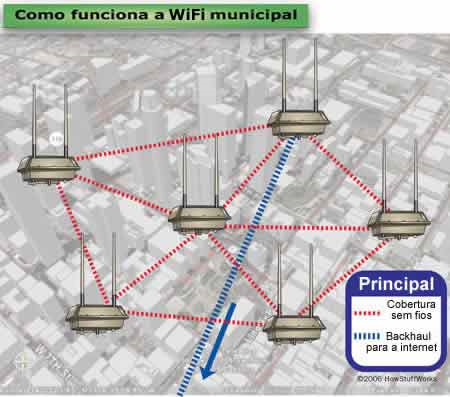 Redes Muni-Wi?
Municipal Wireless Network
	Hoje, a maioria das redes existentes e propostas seguem um dos seguintes modelos: 

 a cidade é dona da rede, que é para seu uso exclusivo; 

 a cidade é dona da rede, que é para seu uso ou o do público; 

 a cidade é dona da rede e os provedores liberam o acesso a ela, fazendo a ponte com o público; 

- um provedor de serviço é proprietário e administrador da rede, fornecendo acesso para a cidade, para o público e até mesmo para outros provedores de serviço. 

Ex: Projeto POA Digital 
(http://www.procempa.com.br/default.php?p_secao=36)
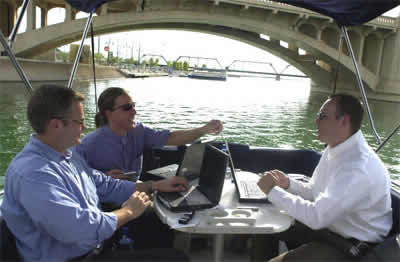 Foto cedida por City of TempeUsuários usufruindo da rede wireless em Tempe, Arizona
Muni-Wi x Cidade Digital
Cidade Digital :

 Conectar órgãos públicos, escolas, telecentros e terminais de acesso  (sem depender de provedores).

 Sinal de acesso à Internet livre e gratuito (cobertura municipal).

 Ambos

Viabiliza :
e-GOV
Inclusão digital
 Melhoria na gestão pública
Desenvolvimento  econômico e social
CIDADE DIGITAL
MUNI-WI
Acesso banda larga                  Economia

Segundo [WB] numa análise de 120 países :
a cada 10% de penetração dos serviços de BL existe um crescimento econômico de 1,3%.

- PNBL será amplamente discutido no Futurecom 2010, segundo [GCD]
Objetivo do trabalho
Prover acesso    Gerenciar rede     Otimizar recursos
Dados sobre tráfego é fundamental
Quantificar x qualificar (quem / o que / quando)     análise / caracterização
Como obter essa análise?
Definir uma metodologia de 
análise e caracterização de tráfego 
em redes banda larga - Wireless
GOALs
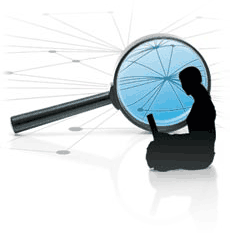 Relevância
Banda Larga gera desenvolvimento econômico [WB]

Quais serviços podem influenciar no desenvolvimento? (não existem metodologias)

Estudos recentes com uma caracterização de tráfego geral ainda são escassos na literatura [SBRC-2009]

Existe uma demanda imediata para aplicação da metodologia proposta em redes cujo projeto é apoiado pela UFOP – Projeto Cidades Digitais
Metodologia e Cronograma
Referências
[WB] 	Information and communications for development :      	Overview. http://blogs.
	worldbank.org/ic4d/, 2009.

[SBRC-2009] 	Humberto T. Marques-Neto, Emanuel V. do Valle, 			Luis Henrique Castilho, Jussara M. Almeida, and 			Virgilio	A. F. Almeida. Caracterização 	hierárquica 		do comportamento dos usuários de sistemas 			par-a-par na internet de banda larga. Anais 27o 			SBRC, pages 61-74,2009.

[GCD]	http://www.guiadascidadesdigitais.com.br/site/ acessado em set/2010

http://computer.howstuffworks.com/municipal-wifi.htm Acessado em set/2010
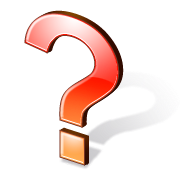